Public Health Workforce Training
2021 Updates
Courtney Dezendorf
Texas Department of State Health Services
Office of Practice and Learning
TRAINING WORKGROUP
Purpose:  To lead a centralized, coordinated, and strategic approach for public health workforce development and training in Texas

Goal: To improve training support and resources for the Texas Public Health Workforce
FIRST STEPS
Inventory of Existing Trainings
Creation of a DSHS Workforce Training Site and Listserve
Identifying and Prioritizing Training Needs
Developing New Trainings/Enhancing Trainings
Texas Public Health Practice Network
PUBLIC HEALTH 101 CURRICULUM UPDATE
A partnership to strengthen the Texas public health workforce.
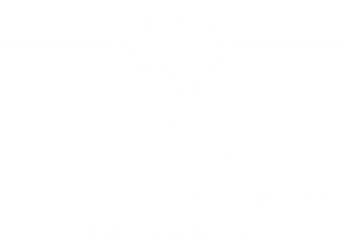 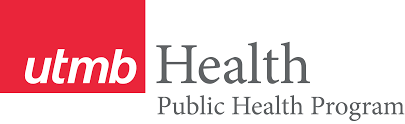 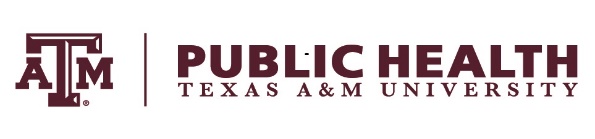 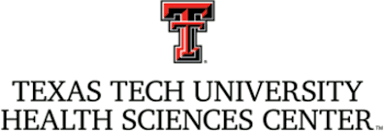 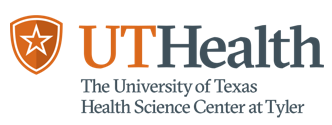 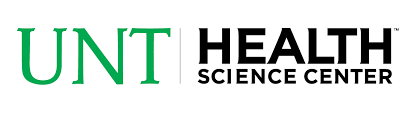 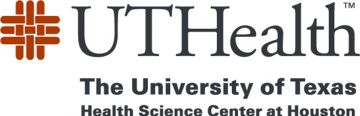 Thank you
COURTNEY.DEZENDORF@DSHS.TEXAS.GOV

JULIA.VONALEXANDER@DSHS.TEXAS.GOV